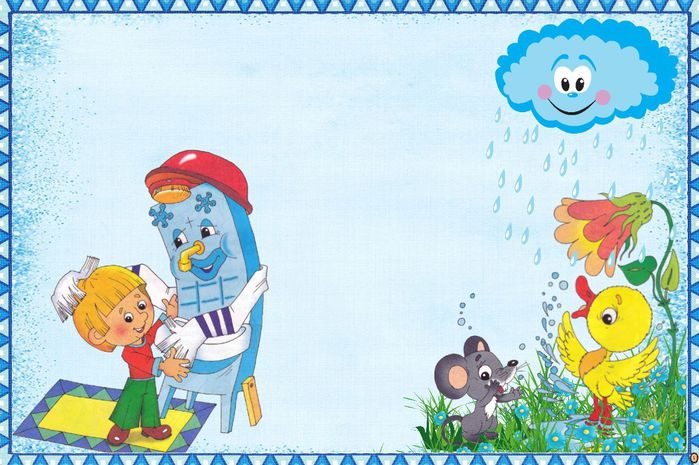 «Маленькие чистюли»
Проект  во второй группе
 раннего возраста
Подготовила  и  провела :
воспитатель Гафиуллина И.В.
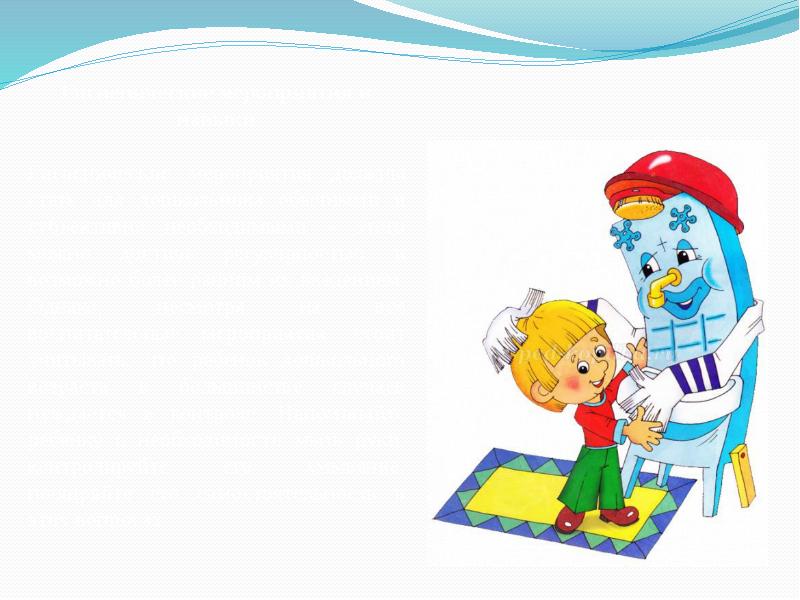 Актуальность:
Общеизвестно, что здоровье человека закладывается в детстве. Организм ребенка очень пластичен, он гораздо чувствительнее к воздействиям внешней среды, чем организм взрослого; и от того, каковы эти воздействия — благоприятные или нет, зависит, как сложится его здоровье.
Цель педагогов: формировать культурно-гигиенические навыки у детей младшего дошкольного через использование художественной литературы в разных видах деятельности.
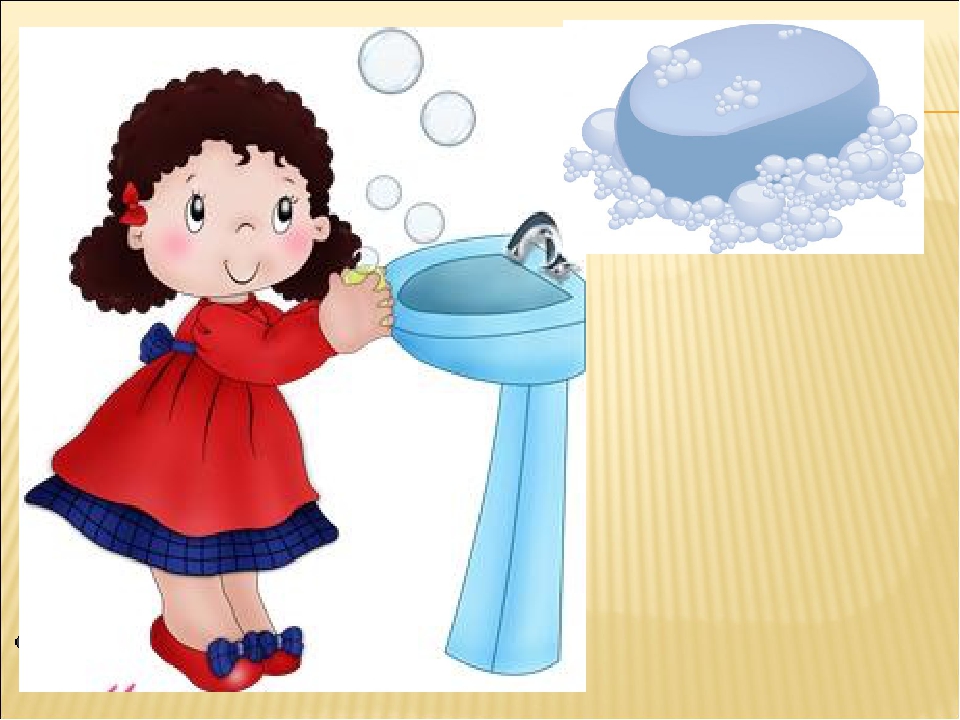 Алгоритм мытья рук
Цель:привить аккуратность
,КГН,учить детей следить за чистотой своих рук.
Развивать мышление ,логику
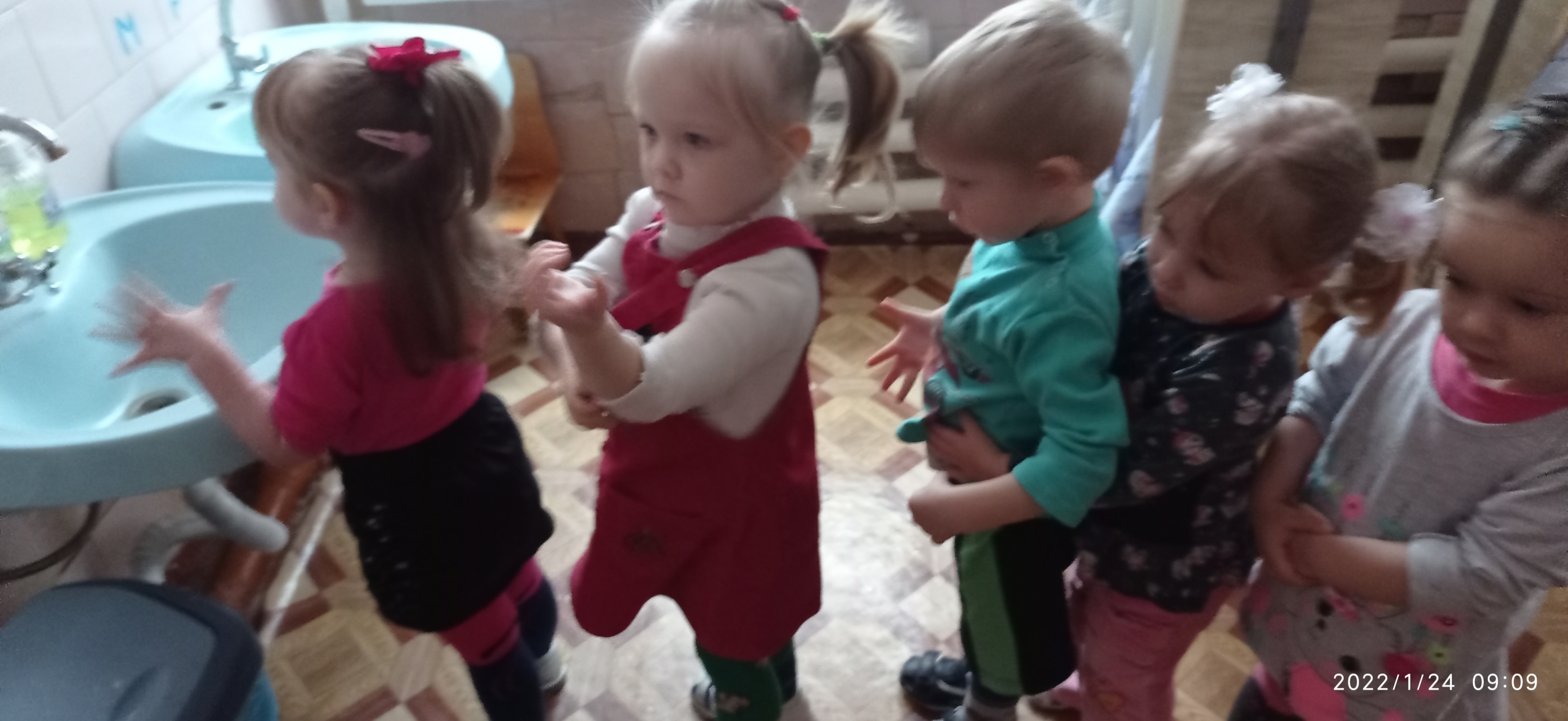 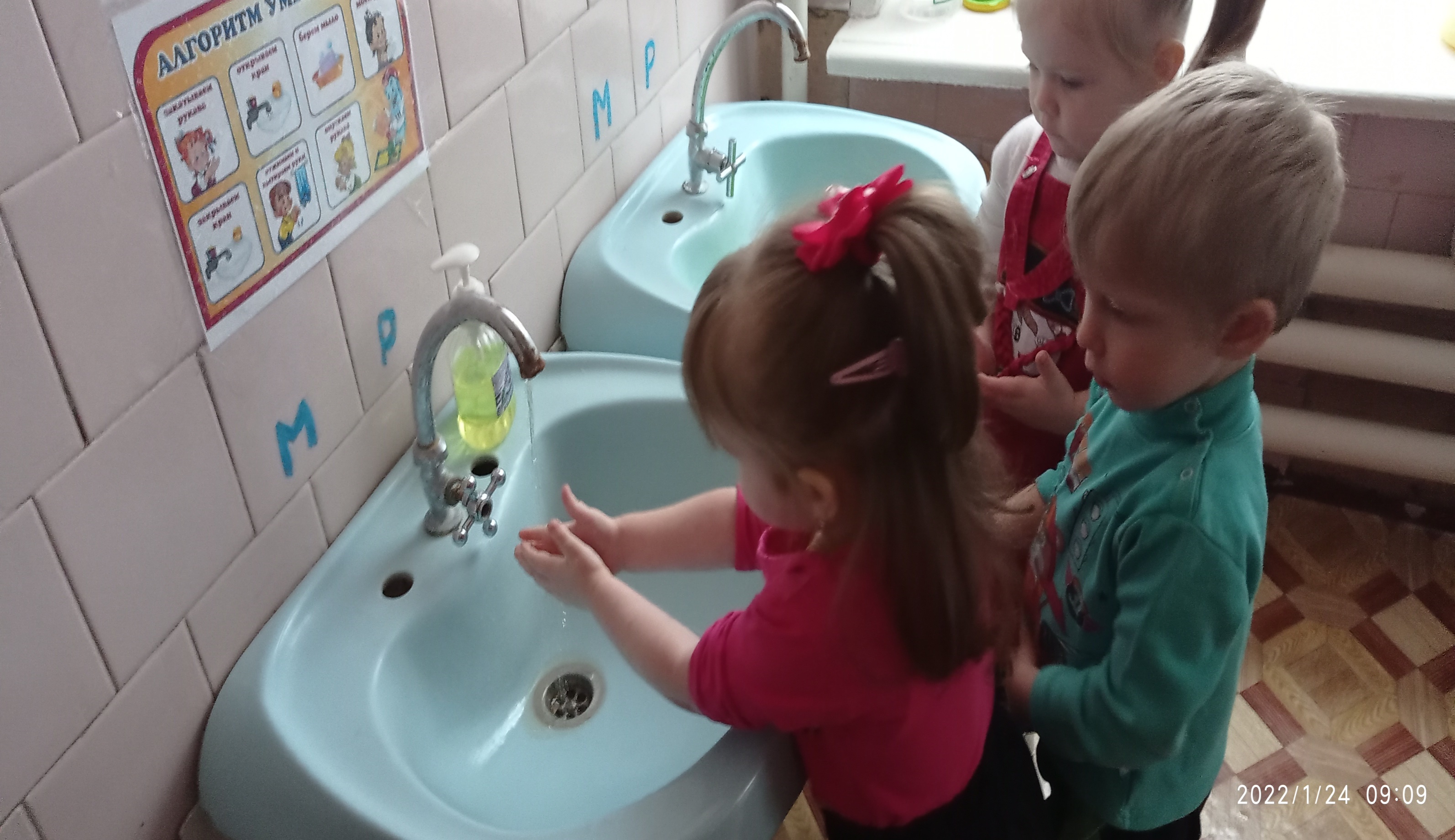 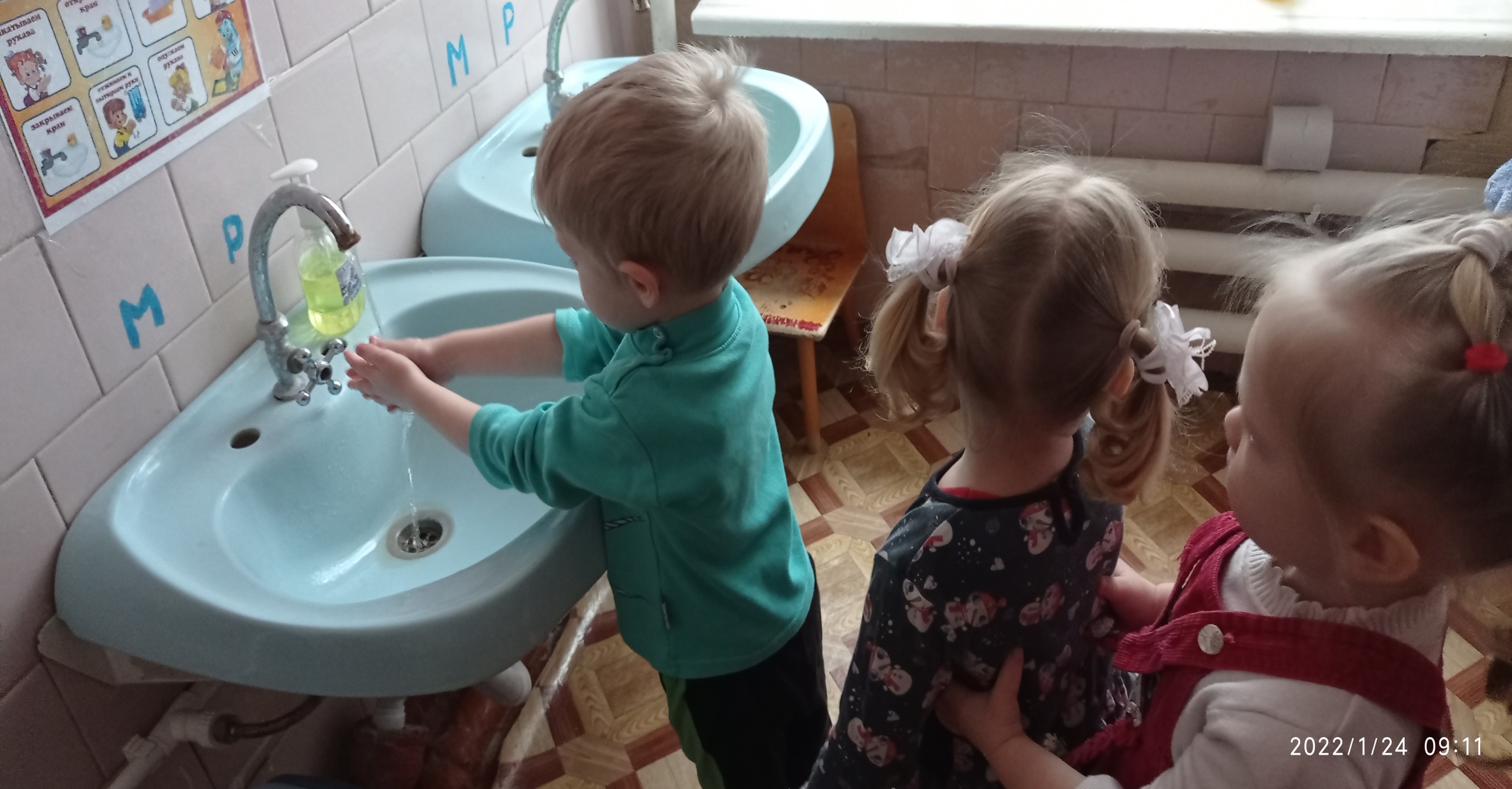 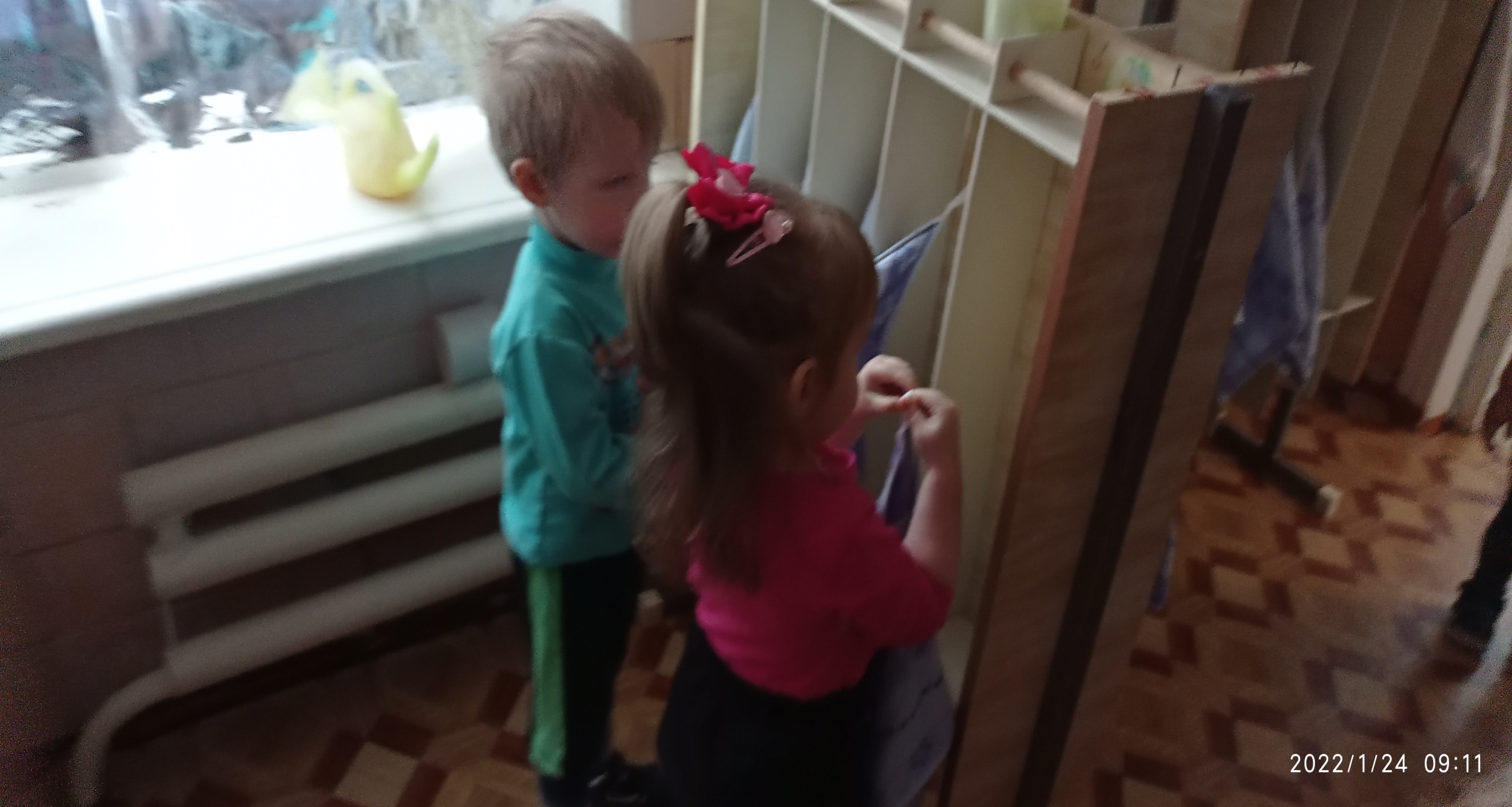 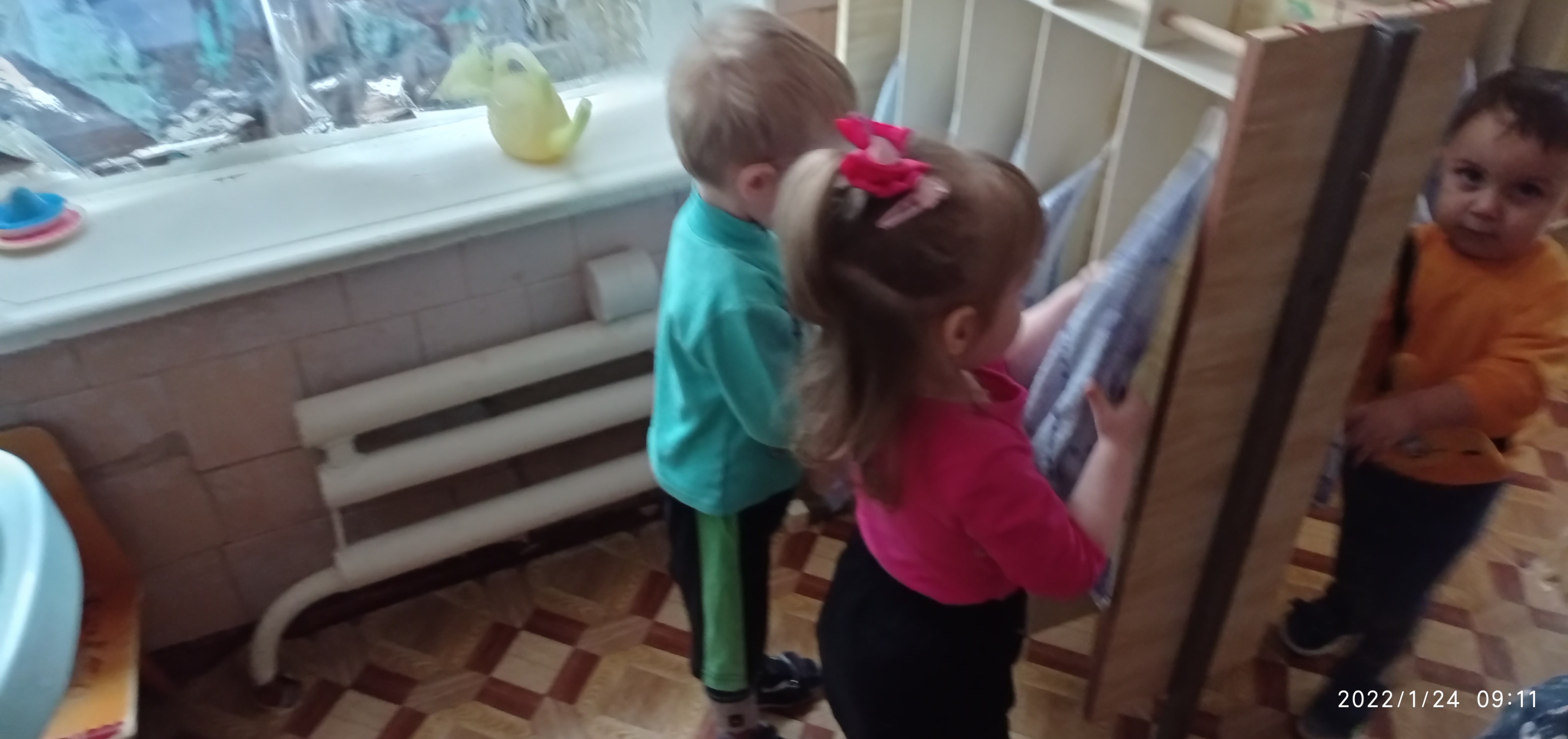 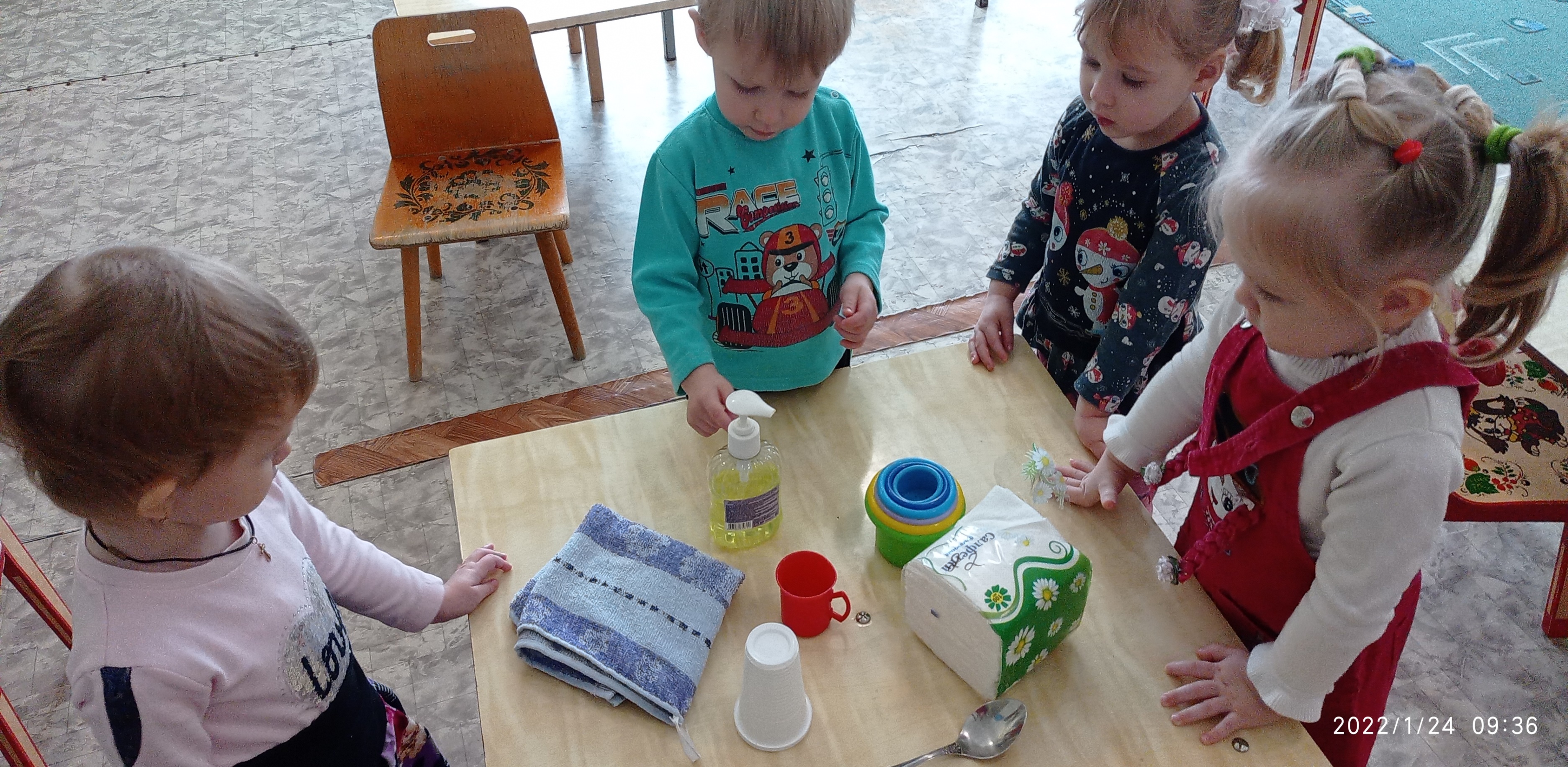 Дидактическая игра «Подберите предметы личной гигиены»
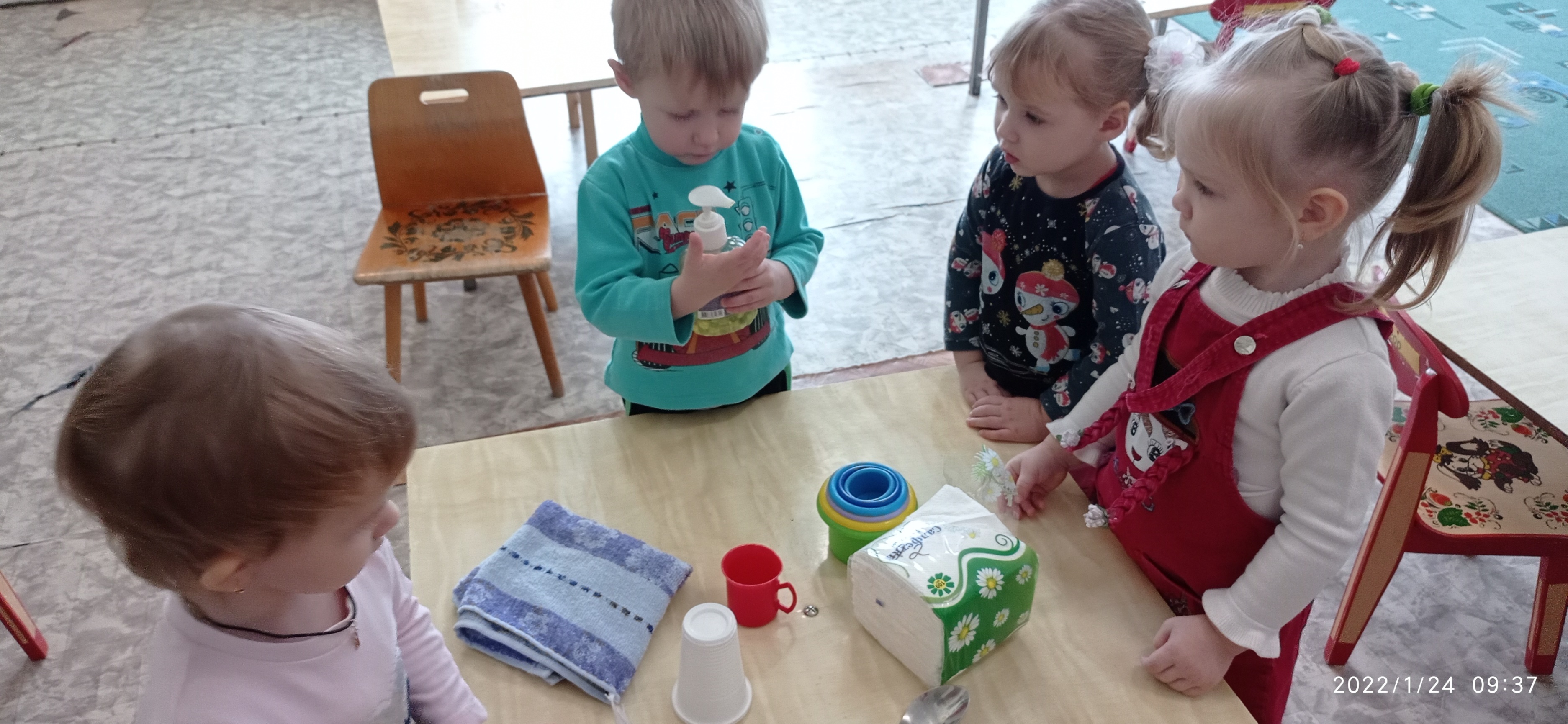 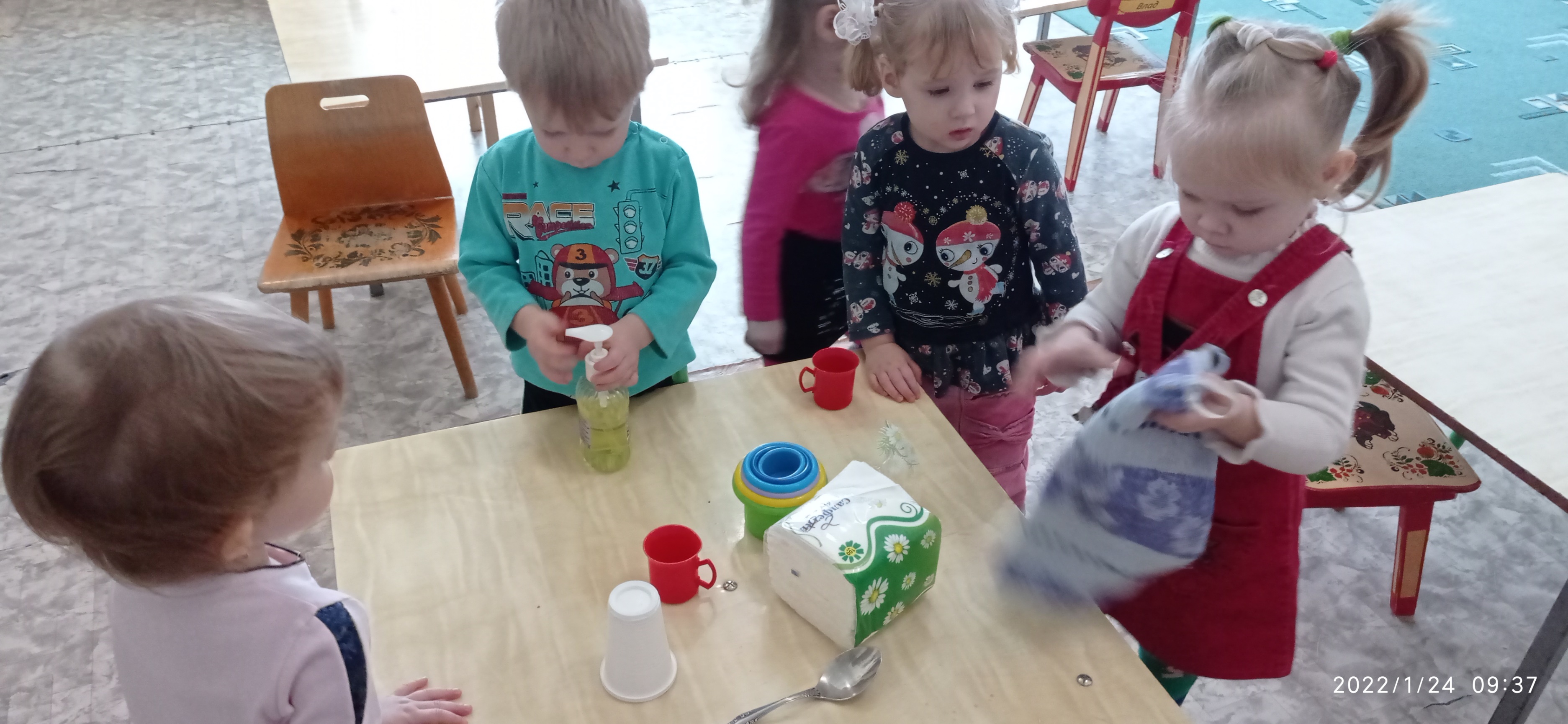 Лепка «Мыло для куклы»
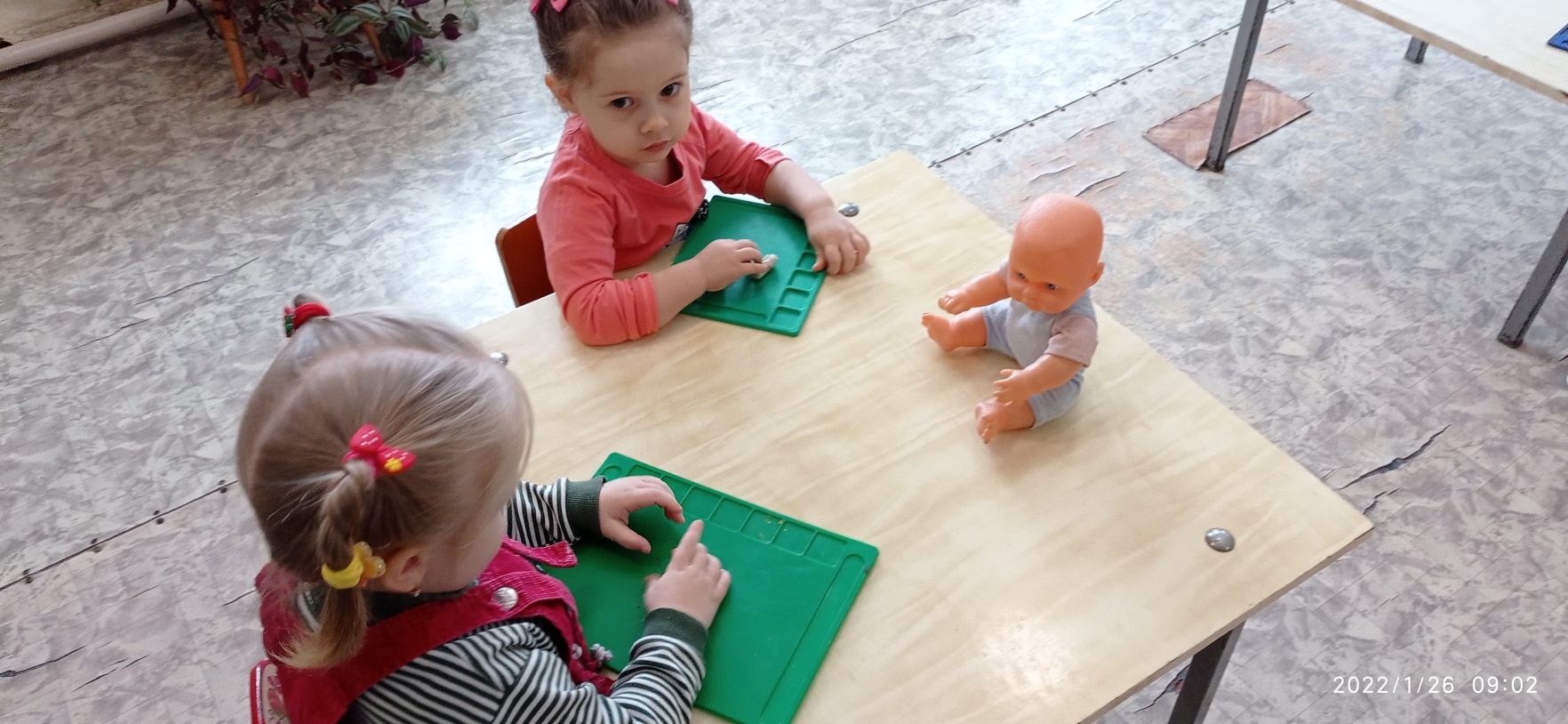 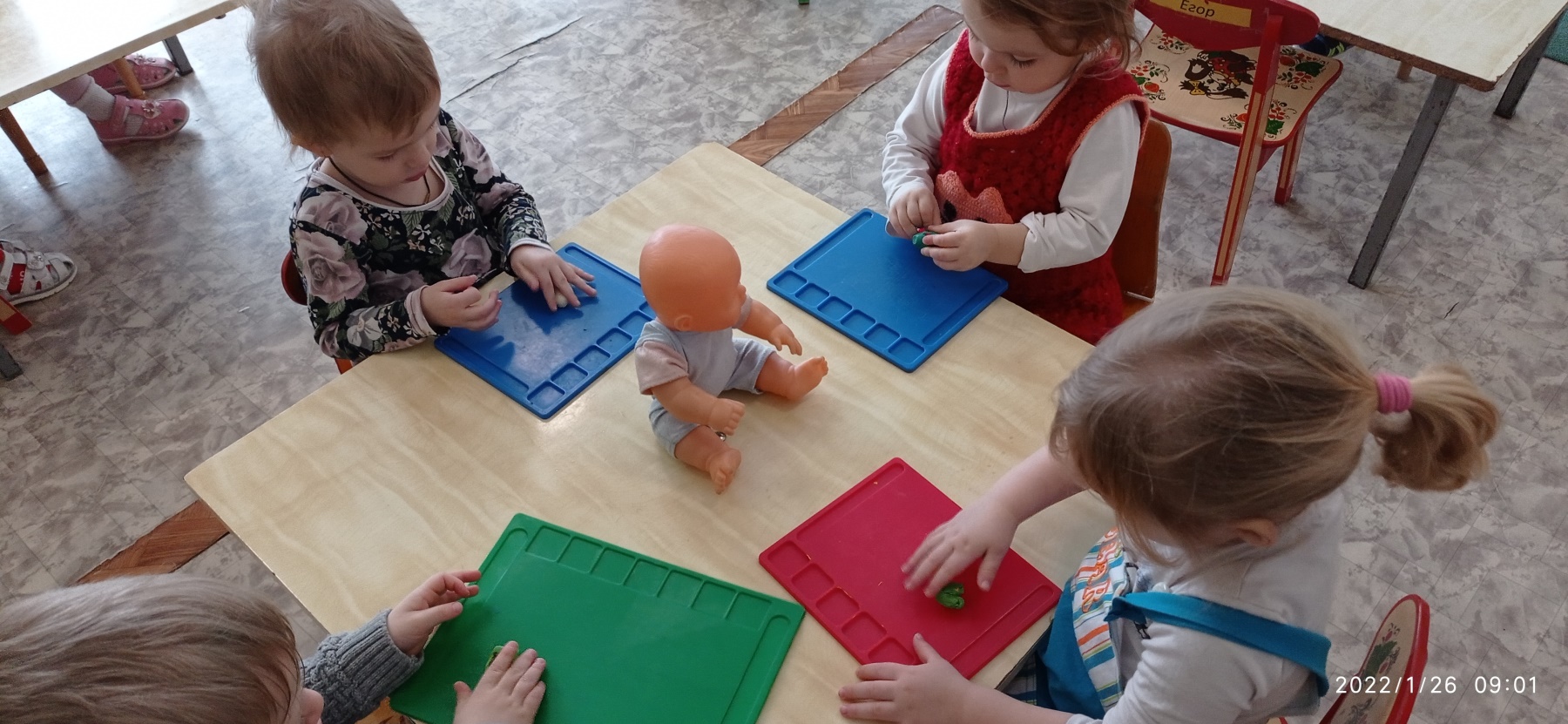 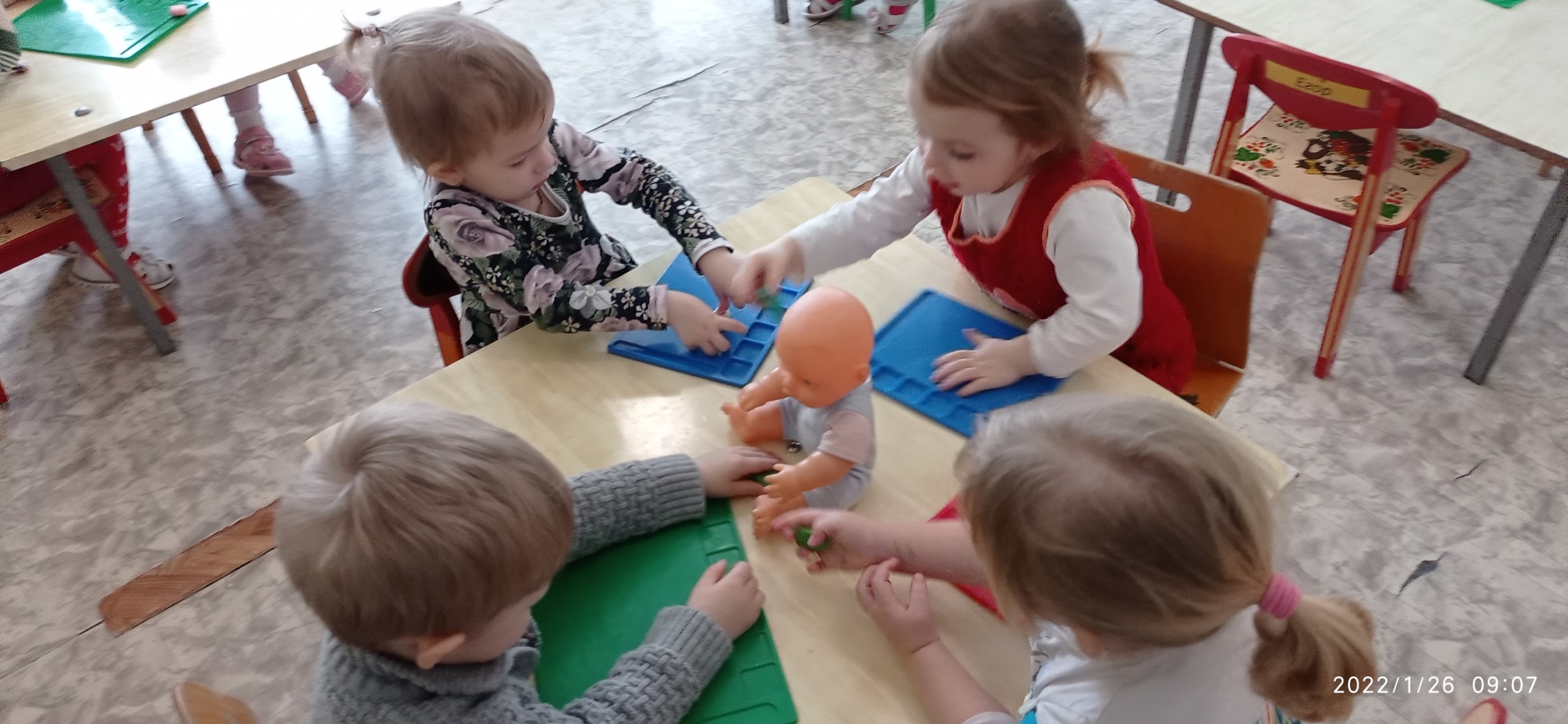 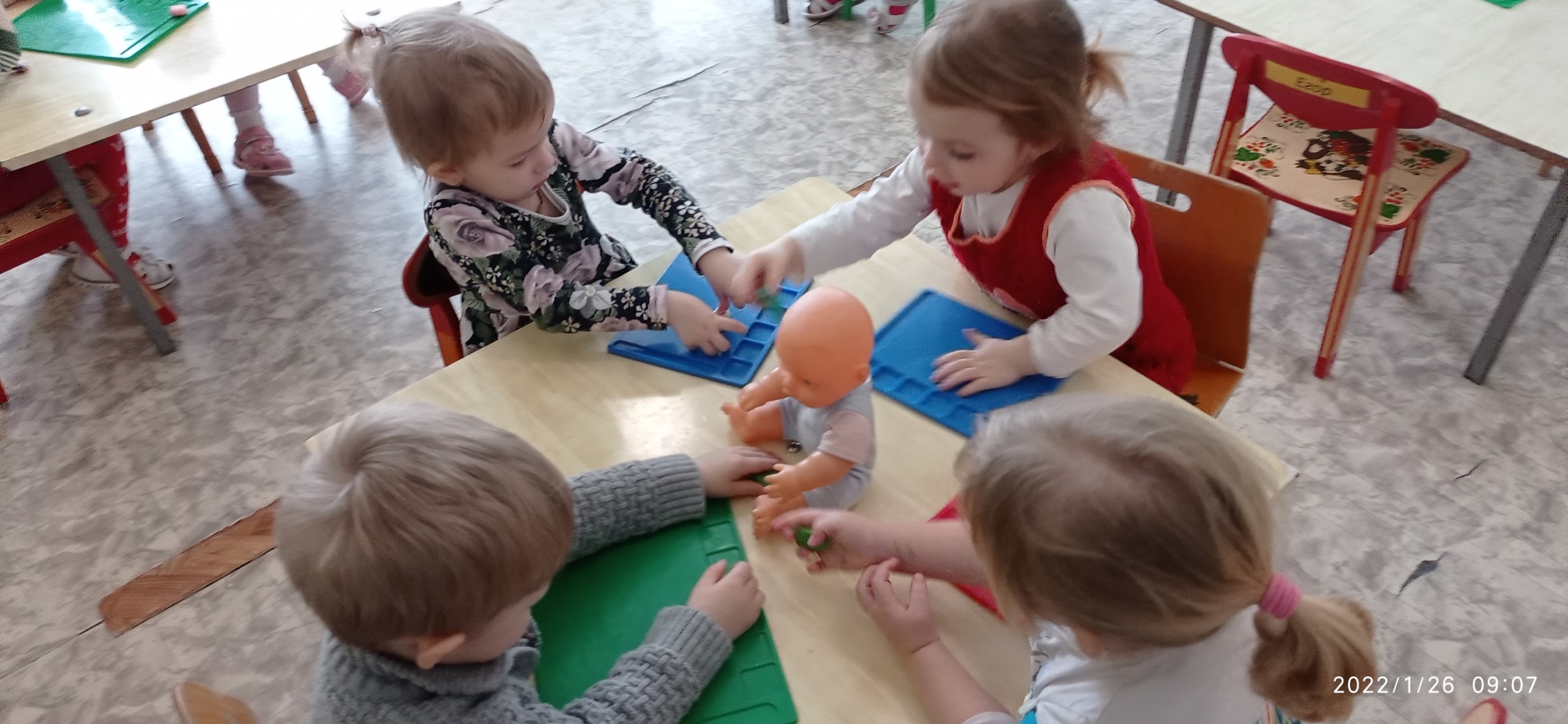 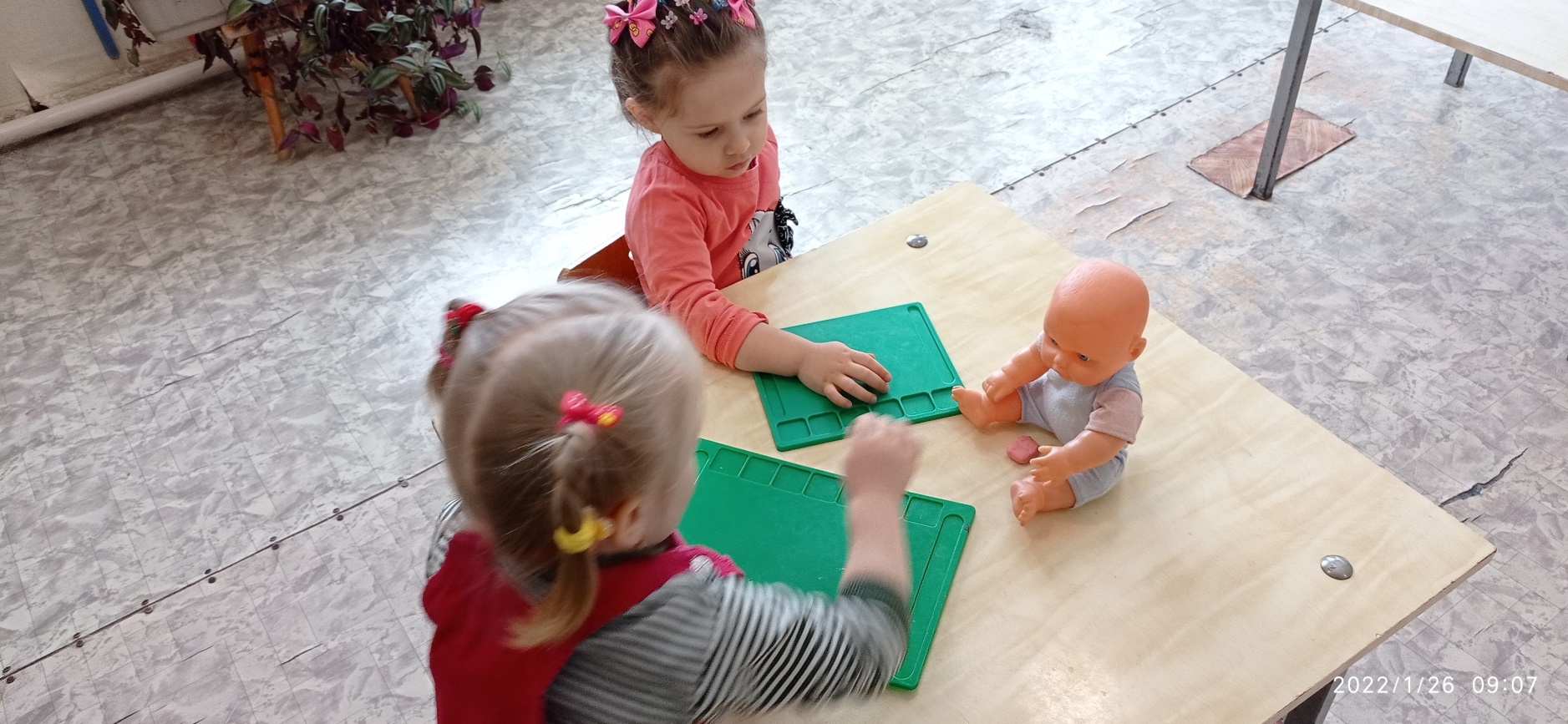 Чтение стихотворения К. Чуковского «Мойдодыр»
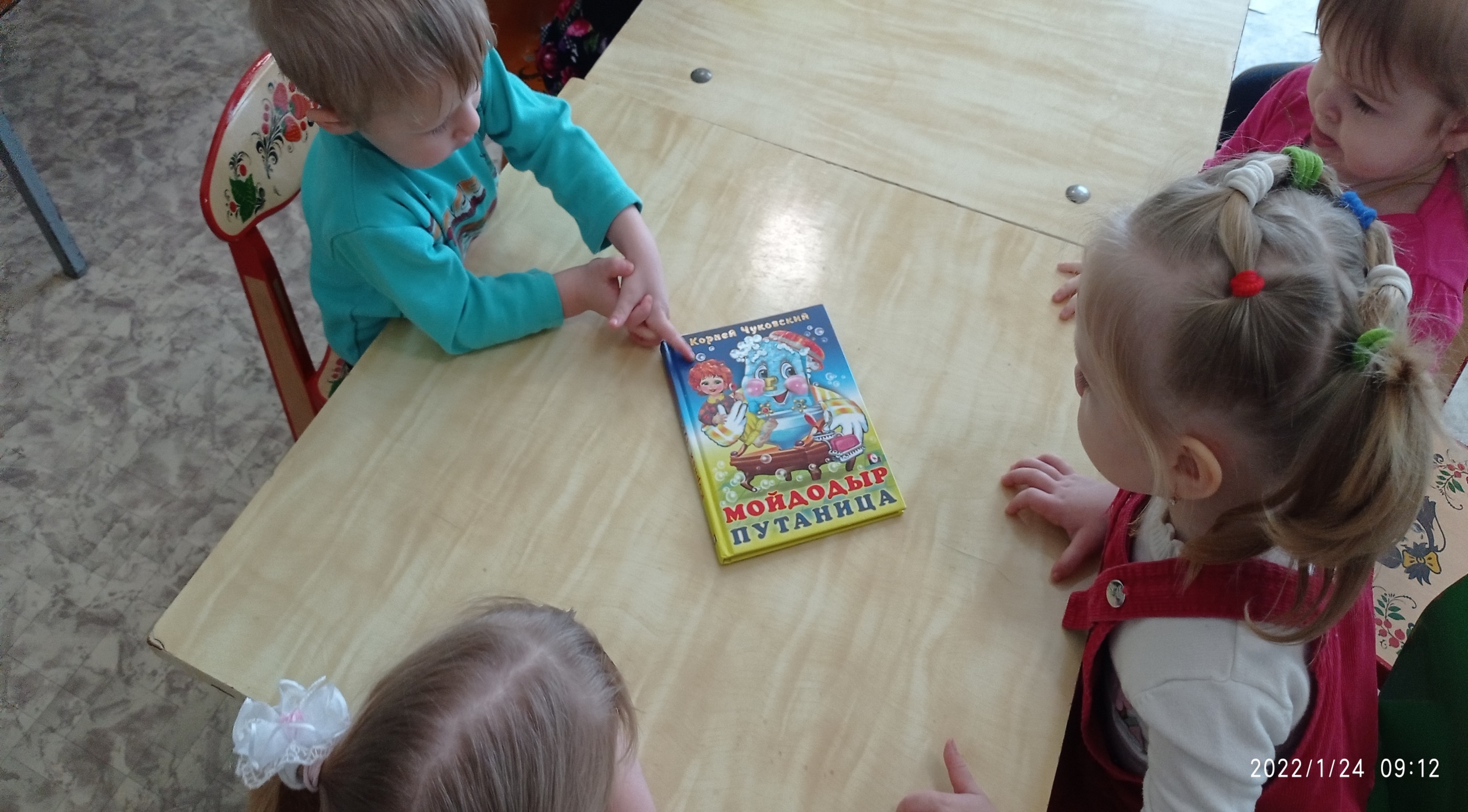 Игровое упражнение «Искупаем куклу Катю»
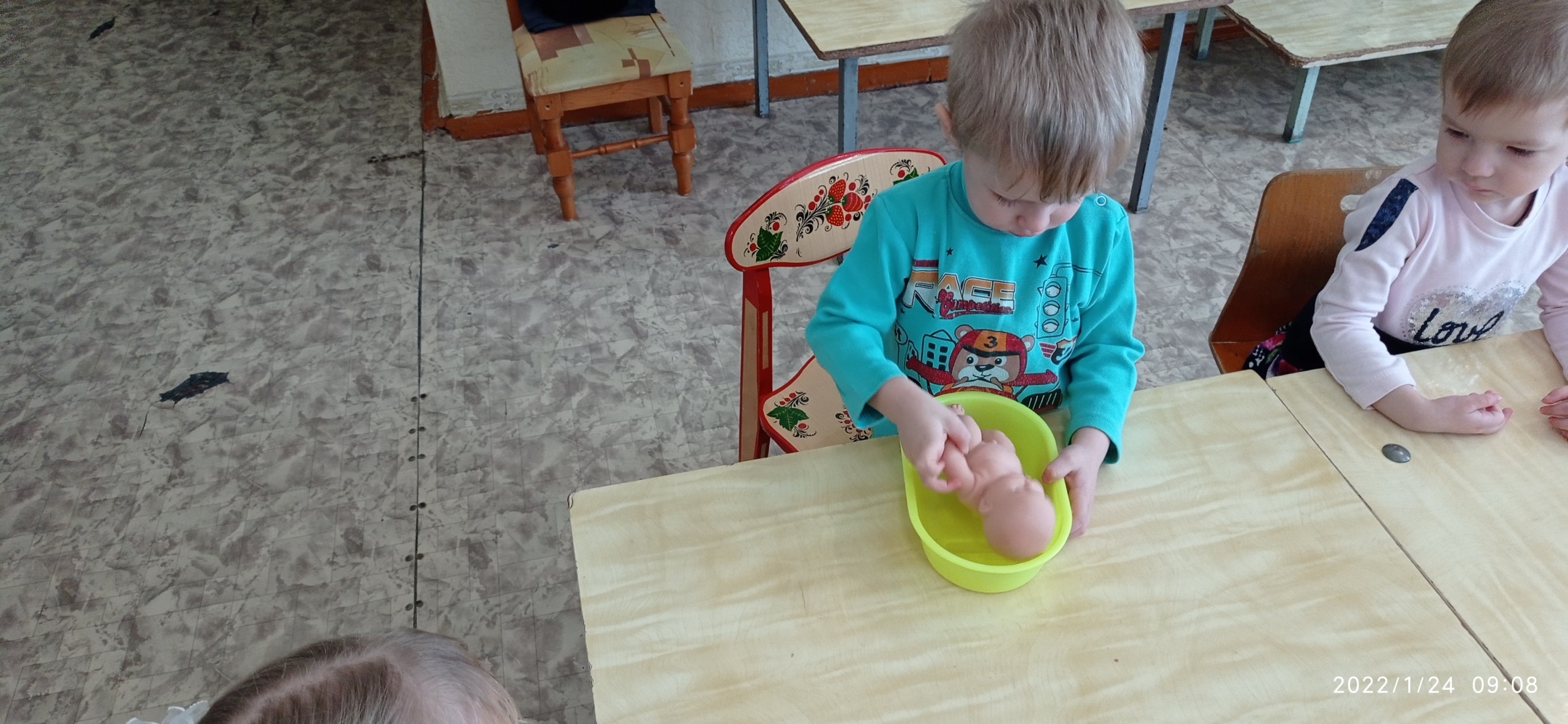 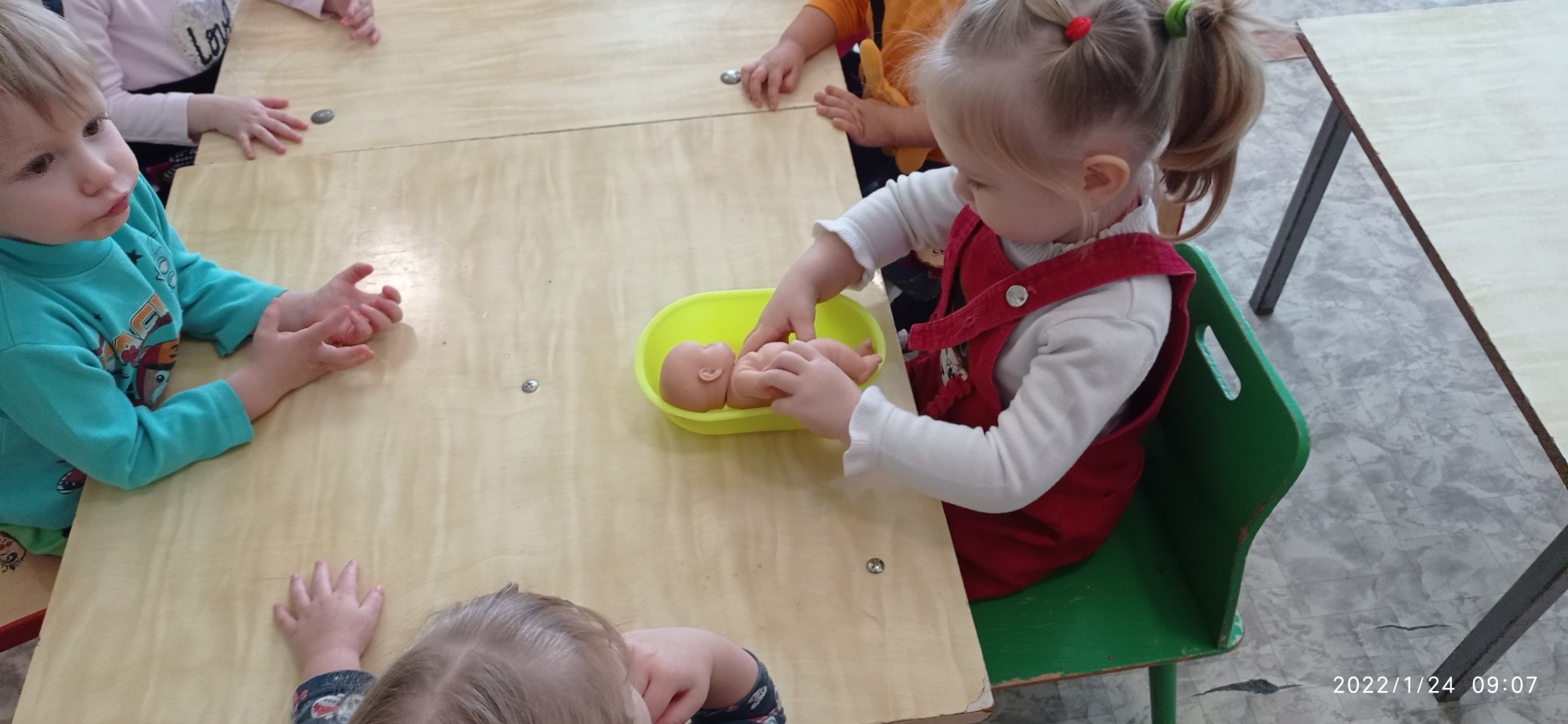 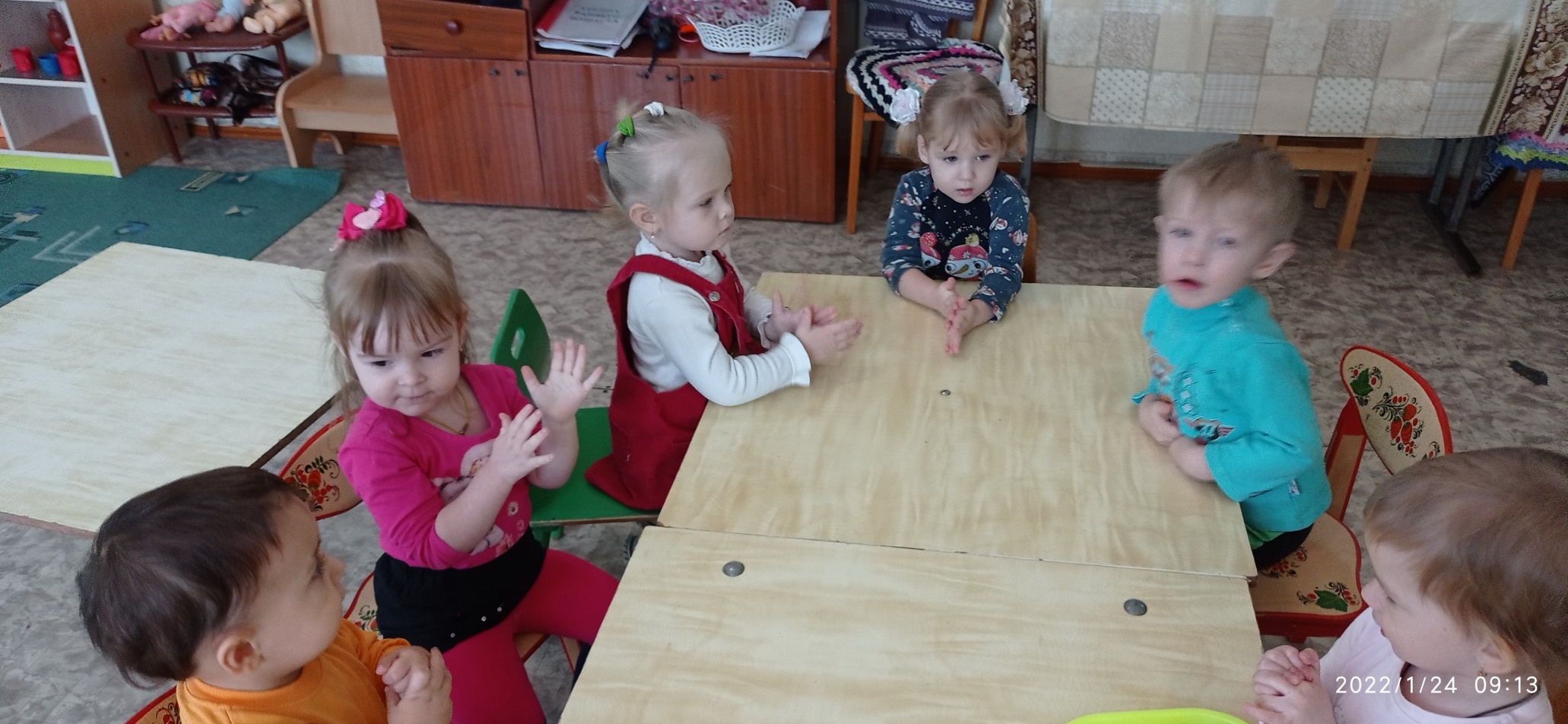 Игровое упражнение по мотивам потешки «Водичка,водичка …»
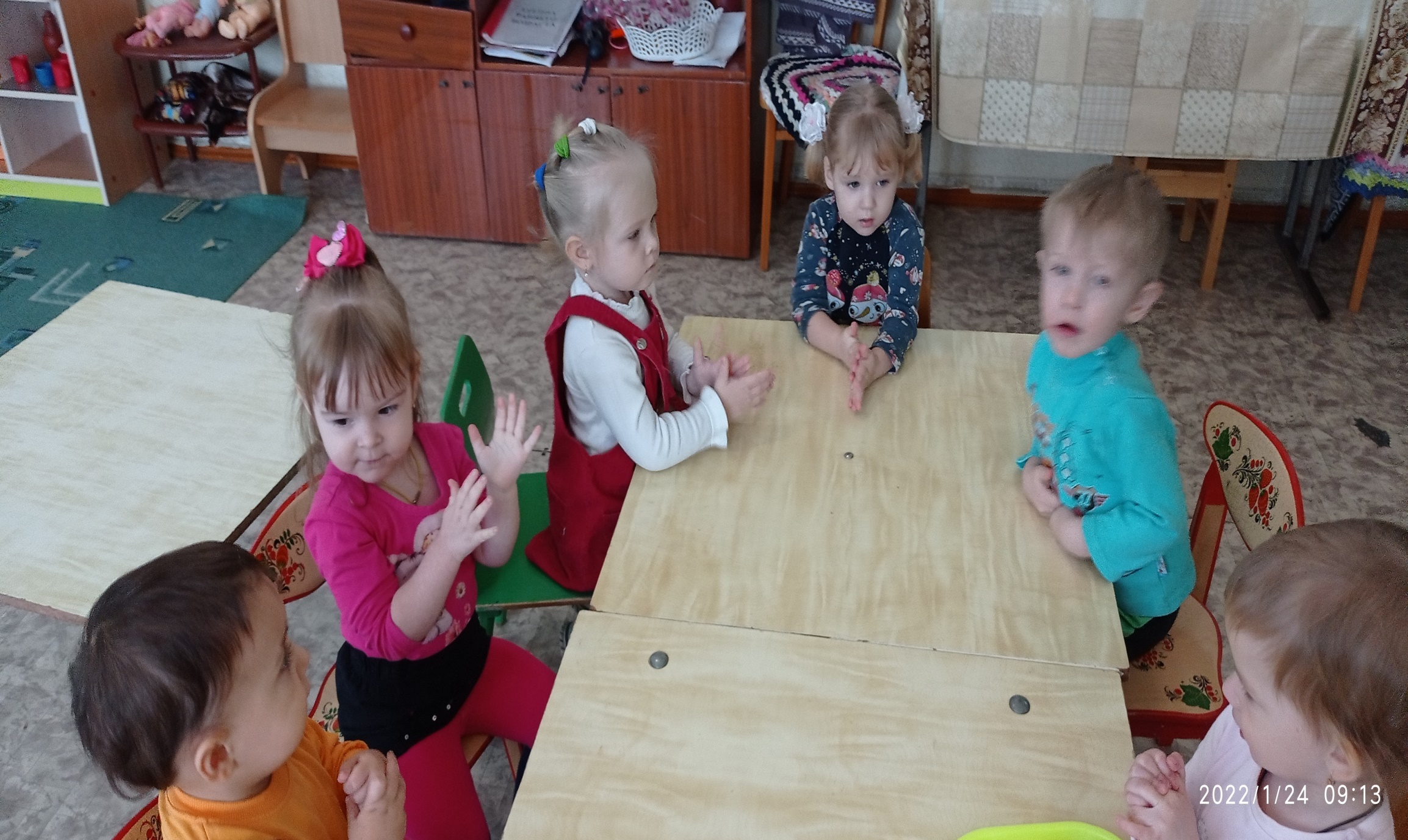 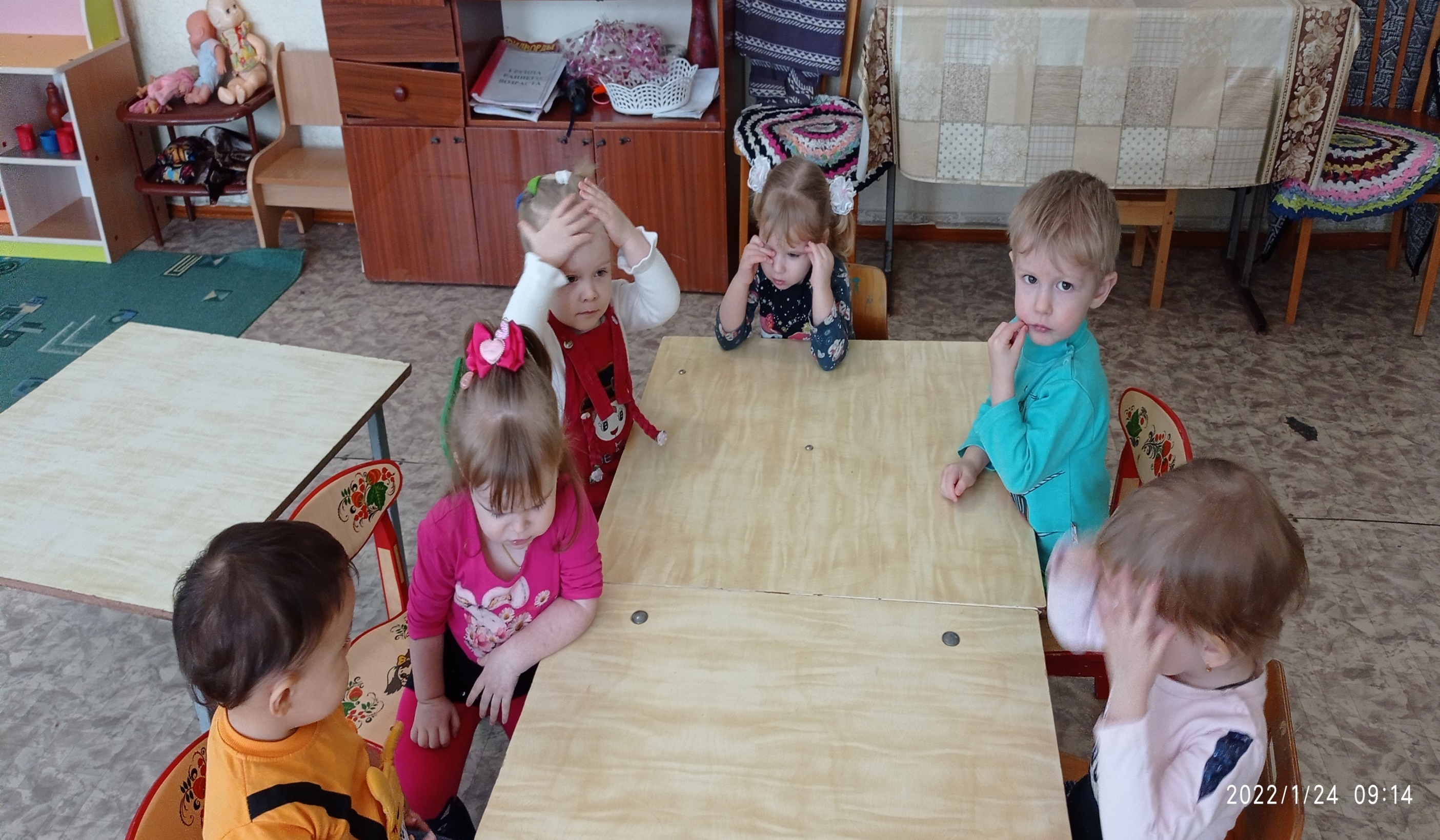 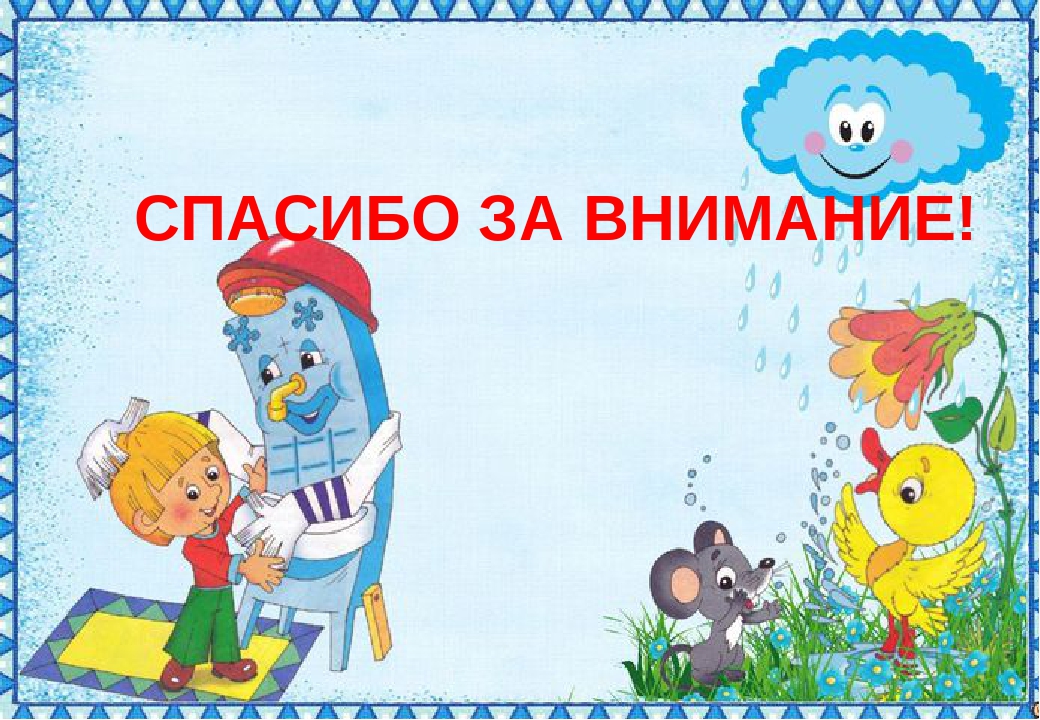